Division of Conservation Update
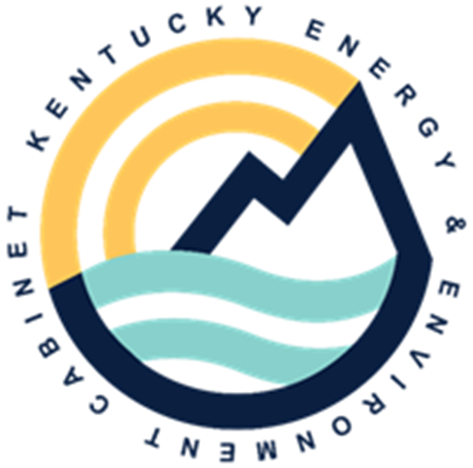 March 2023
FY23 Cost Share
345 projects
$4.2 million awarded
Funds are based on the score of the individual application
The fewer funds that are available, the higher the score must be to receive funding
FY23 Cost Share
Cost share is awarded based on the individual application
Prevention of soil erosion
Protection of water quality
Priority given to animal manure (per the statute)
Cost share is very competitive
$12.9m in applications
$4.2m in award
Cost Share
FY23 map
Cost Share
Cost Share Dates
Audits
Working with Tichenor to get all of the FY20, FY21 and FY22 complete
Modifying Tichenor contract to add all of the special audits. This modification doesn’t come out of direct aid.
Special audits (over $500k) from FY20, FY21 and FY22 were recently billed
Equipment Loans
Still $800k available for loans to districts
Ask early – we must check if equipment is available on price contract. Not everything can be purchased from your local dealer. 
Any legislative changes won't take effect until July 1st.
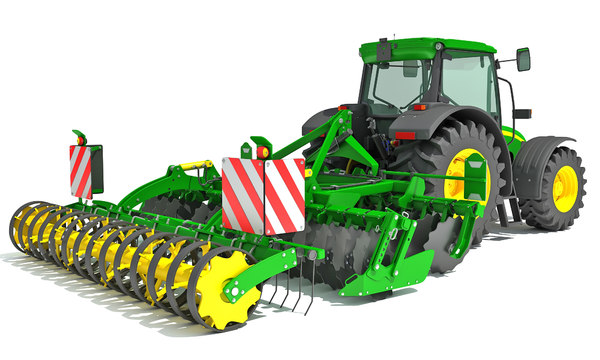 eec.ky.gov/AgWater      More than 2700 online plans done since 6/1/21!
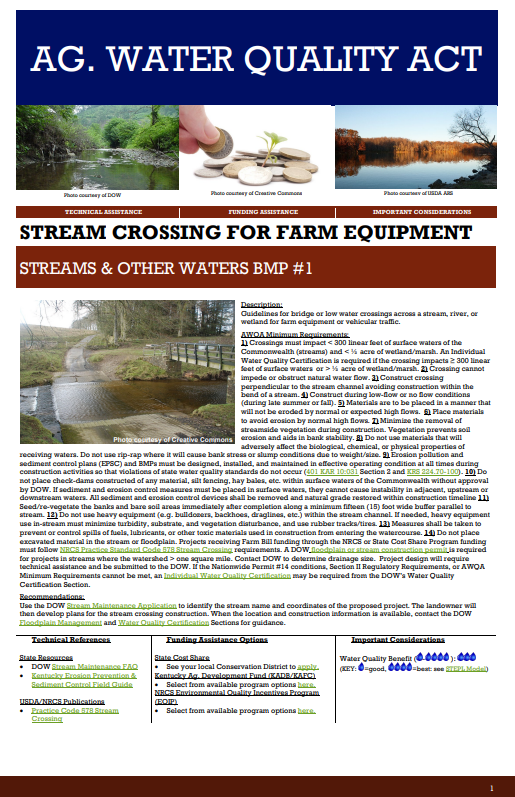 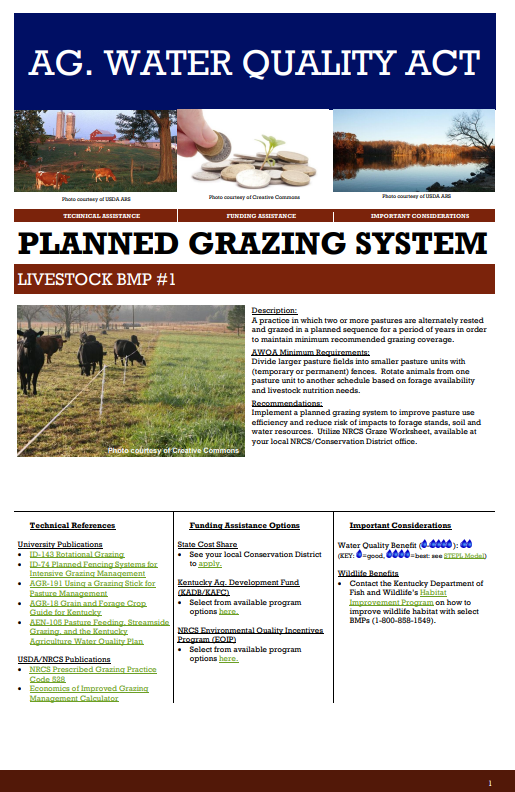 https://eec.ky.gov/Natural-Resources/Conservation/Pages/Best-Management-Practices.aspx
[Speaker Notes: Great BMP information available as hotlinks in the plan or on the page at the bottom of the slide]
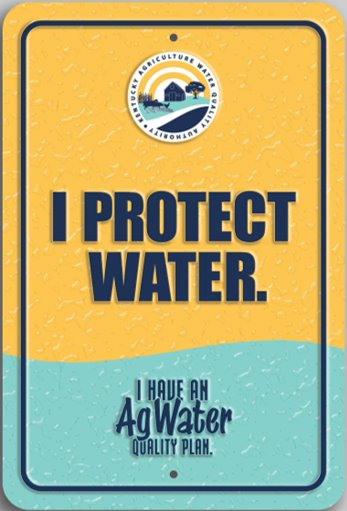 [Speaker Notes: Division of Water has outlined parts of 27 counties as priority areas. These areas have already gotten some signs to give out to people doing AWQA plans. May have some other]
Nutrient Management Plans
If you have a farmer that needs a Ky Nutrient Management Plan (not a CNMP), send the request to Conservation@ky.gov
When you submit the request, have them start gathering information. 
Recent soil test for fields where manure is currently spread and a map of those fields
Manure samples 
Animal numbers
Feeding facilities and rations
Manure storage information – stackpad or lagoon
Trainings
Ten-minute trainings – focus on high priority cost share practices
If you have a topic of interest, please let your field rep know or email Conservation@ky.gov
Questions
Paulette.Akers@ky.gov
502-782-6300
Johnna.McHugh@ky.gov
502-782-6703

Conservation@ky.gov